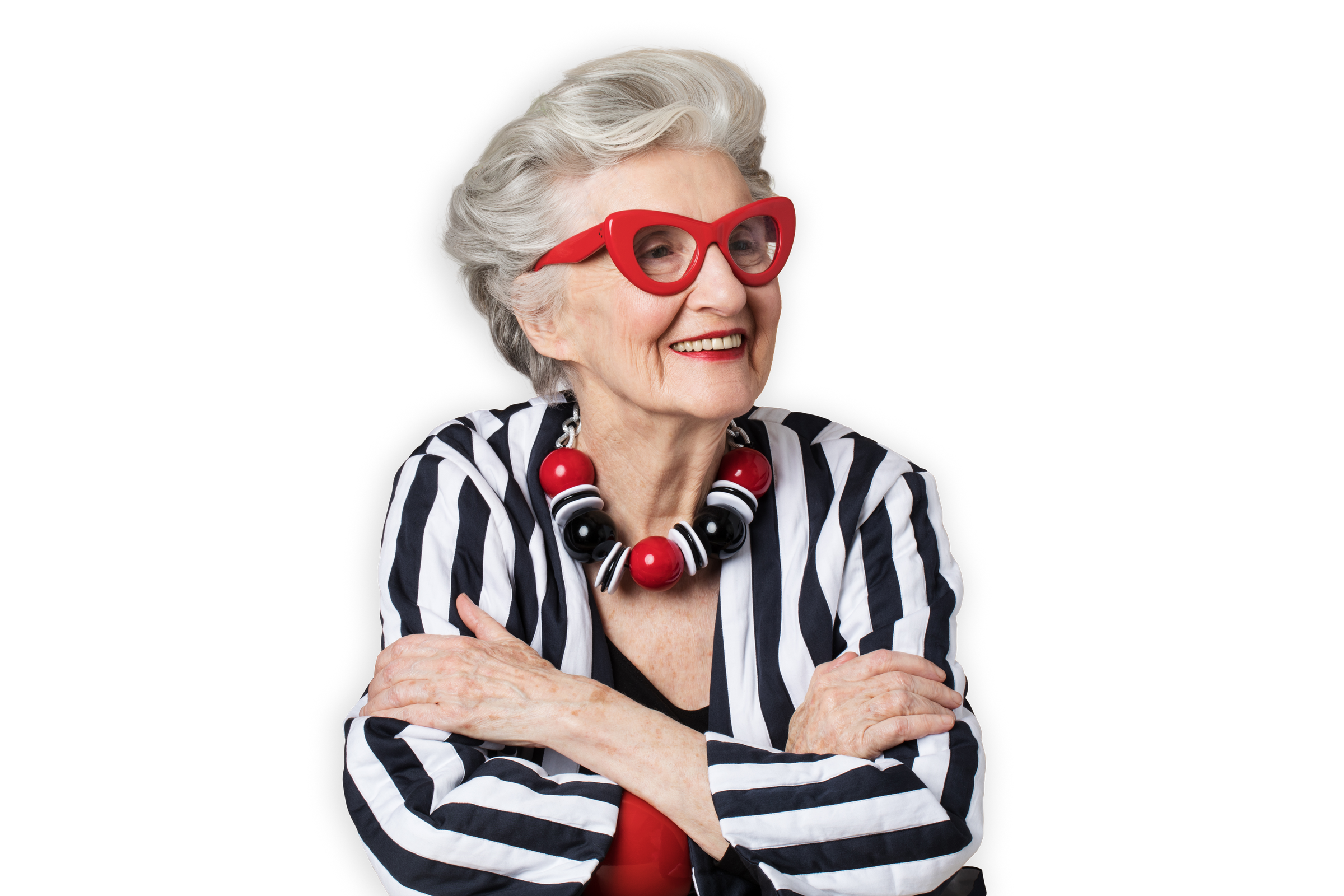 Digital Upskilling for the Aging Workforce
Mercer Presentation for the
 ETNO / UniEuropa Round Table
3 June 2021
Agenda
Overview of Ageism vs. Ableism (Chat discussion)
Ageism in the workplace
Strategies to address Ageism
The Evolution of Skills Frameworks (Zoom poll)
Johnson & Johnson Case Study
Flexible Retirement Quiz Introduction (Online quiz to be taken over lunch)
Afternoon session: Flexible Retirement Quiz Results
Overview of 
Ageism vs. Ableism
What is “old”?
Please use chat function to share your definition of the term “old”
Ageism & Ableism Defined
Ageism can be understood to affect any group where age is the basis of stereotyping or discrimination.

Three fundamental aspects of ageism include:
Stereotypes: what we think about people with respect to age
Prejudice: what we feel about people with respect to age
Discrimination: how we behave towards people with respect to age

These aspects may be self-directed or other-directed; conscious or unconscious (explicit or implicit); and positive or negative

Ableism emerges from considering certain abilities as being better or worse than others. 

Negative sentiments associated with impairment create a direct link between ageism and ableism
FileNameGoesHere > Insert > Header and Footer > to change
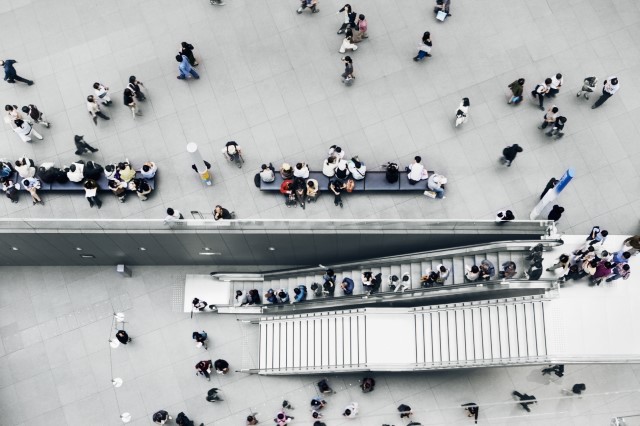 Ageing  happens to us all
in·ter·sec·tion·al·i·ty
Multiple systems of oppression can exist at the same time, which helps to explore the frameworks between co-existing identities, such as black and woman, patriarchy and white supremacy

This term has expanded to include age, ability, sexual orientation, gender identity, immigration status, religion, and national origin
*	Crenshaw, K. “De-marginalizing the Intersection of Race and Sex: A black feminist critique of anti-discrimination doctrine, feminist theory and anti-racist politics.” University of Chicago Legal Forum, 1989, Issue 1, Article 8
Ageism in the Workplace
What might be some examples of Ageism in the workplace?
Please share some examples of Ageism in the workplace, again in chat
In the UK, 64% of people believe ageism is a serious problem, compared with 44% for Europe as a whole

Europeans over 50 felt extremely concerned that employers would always prefer to hire a person in their 20s rather than an older person. 

About 3 in 5 older workers have seen or experienced age discrimination in the workplace

About 76% of these older workers see age discrimination as a hurdle to finding a new job

More than half of these older workers are prematurely pushed out of longtime jobs
Facts & Figures
European Social Survey on Agism
American Association of Retired Persons (AARP). (2018)
Copyright 2020 Mercer LLC. All rights reserved.
[Speaker Notes: Speaker notes:
In the U.S. women make on average $0.82, for every $1.00 men make. There is still a significant overall pay gap between men and women. 
In our research, we found that: 
69% (versus 74% globally) of companies reported that pay equity is part of their compensation strategy (i.e. commit to conducting pay equity)
63% (versus 56% globally) of companies are using a robust statistical approach  (i.e., multi-variant regression analysis, which is work that Mercer’s pay equity consultants conduct on a regular basis). This has significantly increased compared to our 2016 research and is not surprising given the various pay equity legislation around the world e.g. in France, UK, Sweden and Switzerland coming up as well as other pressures for disclosure and transparency. However, given that only over half of companies focus on this, there is still a lot of work to be done. 
One key example: Only 55% (versus 44% globally) of companies report that they have a process for remediation in place. 
With COVID-19, there are some interesting opportunities around pay equity remediation. As part of the remediation process, we often look at the outliers - typically women whose pay is increased to match that of their male peers who do similar work. COVID-19 has led some companies to follow a different path. For example, a company Mercer is working with is now thinking about a ‘reverse application of remediation’. This client doesn’t have the budget to bring women’s pay to the same level as men’s pay. Instead, what they are thinking about doing is to cut the pay of the highly compensated men in the organization to match the pay of the women in the organization. Different path, same desired D&I results.
What we are seeing with organizations is that a lot of them are doing pay equity analysis in private and under client-attorney privilege; however, the more progressive organizations are transparent with their employees around pay itself: the way they analyze the data, how regularly they analyze it and how they are remediating any pay inequities. We applaud this approach because our 2016 research revealed a correlation between transparent pay practices and the progression of women into leadership. 
At Mercer, we have certainly noticed an increase in volume of work done on pay-equity, local legislations (in France the months of January and February very busy since compliance date is 1 March and during 2019 we had projects that required regression analysis as well.  The UK compliance date is in April but due to the Corona virus the companies are not obliged to calculate in 2020.]
Millennials begin to turn 40 this year
Even though Millennials are still often are thought of as perpetually young,                                 the oldest members of that generation - which includes people born in 1981 through 1997- turn 40 this year
The European Union has since 2000 a directive banning – among others – discrimination on the basis of age in employment and occupation.
You are protected by the law if, for example, you think you are being treated unfairly when applying for a job because you are a(n) young/older person.
You are protected by the law if, for example, you have a job where your colleagues treat you badly – such as by calling you names or making jokes at your expense because you are a(n) young/older person.
You are protected by the law if, for example, your boss refuses you promotion or training because you are a(n) young/older person.
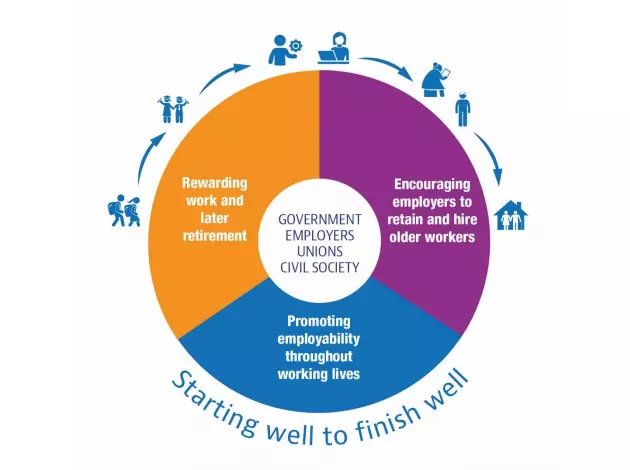 Multiple stakeholders have their parts to play
FileNameGoesHere > Insert > Header and Footer > to change
Ways to Adapt to an Aging Workforce
Ergonomics
More flexibility
Skillset
Job Roles
Change workplace ergonomics to support all ages
Offer flexible work and phased retirement
Understand value of experience
Prioritizing older-worker skills in hiring and promoting
Create new positions or adapt old ones
New employment models
Adapted from North, M. & Hershfield. (2014). Four ways to adapt to an aging workforce. Harvard Business Review.  https://hbr.org/2014/04/four-ways-to-adapt-to-an-aging-workforce
[Speaker Notes: MADDY slow factory source]
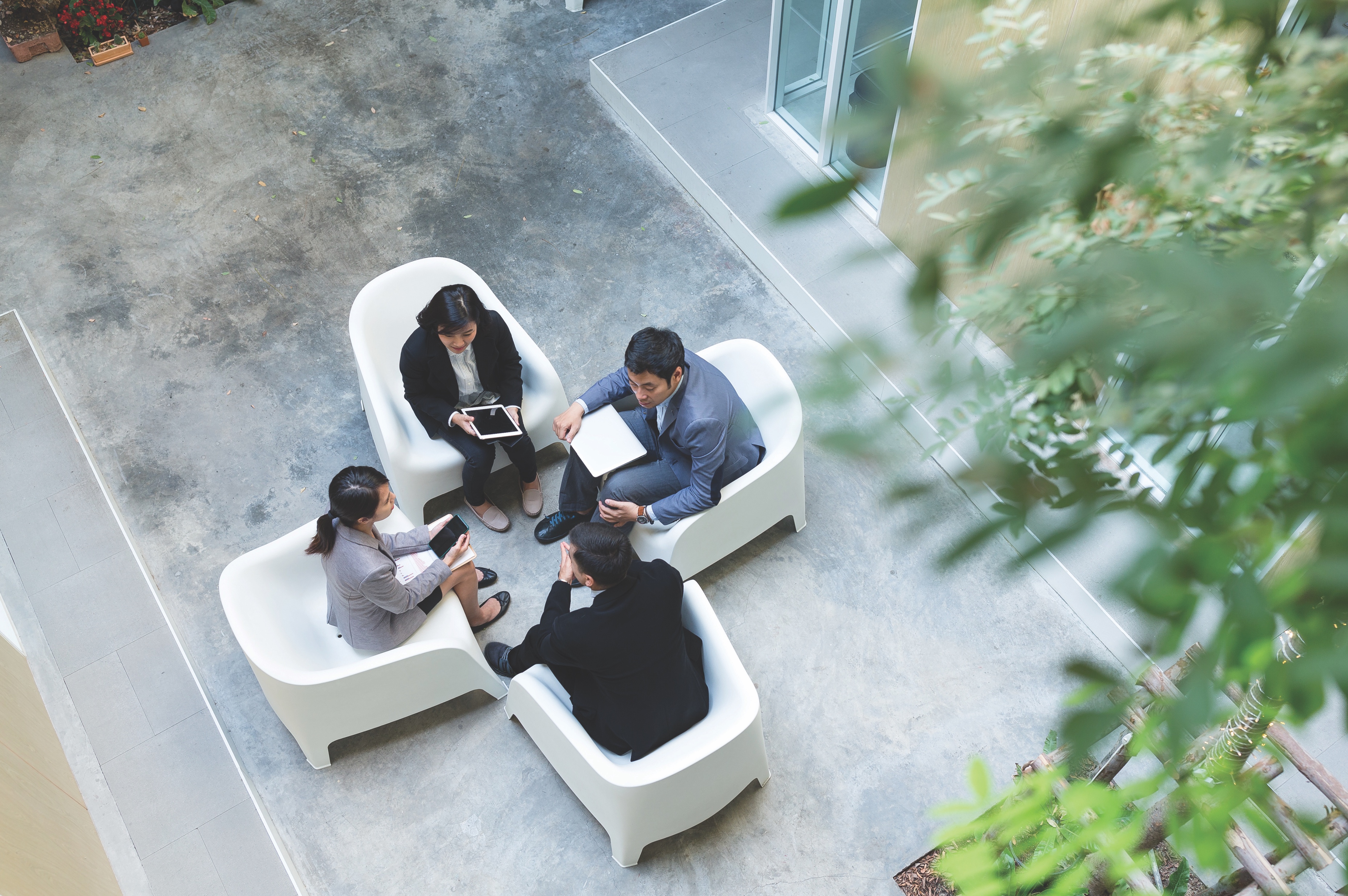 We recommend 10 ways to optimize your experienced workforce
Collect and analyze your age-profile data to explore demographic and skills pinch points. 
Develop and implement the people and career strategies that embrace the experienced workforce. 
Understand what impact your retirement plan design has on the trajectory of retirement readiness and labour flow. 
Initiate conversations with employees about how they might work differently. 
Examine and tackle how ageism might manifest in your organization. 
Develop a lifelong learning attitude that positions people to embrace the jobs of the future. 
Measure productivity levels across different age and position cohorts in your organization. 
Implement an effective flexible-working strategy. 
Develop and implement a program offering support for those who have caregiver responsibilities. 
Create and sustain an inclusive culture that supports and enables your experienced-worker strategy.
Strategies to address Ageism & Ableism
Employers are now considering permanent shifts to flexible working
Why wouldn’t this extend into retirement too?
74%
77%
84%
of companies will implement flexible working at a greater scale post-pandemic
Mercer COVID Pulse Survey #6 (data as of 7/26/20)
of employees working remotely throughout the pandemic say they are fully productive working from home
Iometrics and Global Workplace Analytics, May 2020
of CFOs have already reported they intend to make the shift to remote working for some employees a permanent one
Gartner, April 2020
Retirement Matters
Career support for older workers is lacking
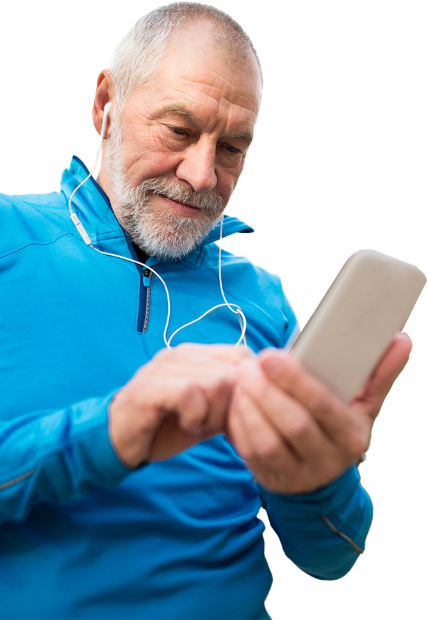 41%
78% of executives are concerned about the 
unpredictability of turnover of key talent
77%
of organizations actively try to assess when critical older talent is likely to retire
of experienced workers are open to contingent working
54%
aren’t building freelancer retireetalent pools
77%
79%
37%
66%
Flexible retirement through four lenses
of Baby Boomers feel adequately supported in career and retirement decisions
of all employees intend to work past retirement
of Gen Y said their most important financial wellbeing initiative is long-term financial planning (e.g. retirement path)
don’t have an active program tomanage workers nearing retirement
Who
Which skills and roles?
Focus on certain key positions?
When
From which age?
Process to begin to plan journey to retirement and timings
What
Vary job content and intensity
Partial/phased retirement
How
Vary intensity
Change role
Scale up or down
Freelancer pool?
Pass on key skills
40%
Use analytics to measure how retirement options impact older workers' behaviour
[Speaker Notes: With 77% of all employees planning to work past retirement, it’s clear this is an issue that is not just for the current generation nearing retirement
Retirement is top of mind for Gen Y too: when asked what were their most important financial wellbeing initiatives - Long-term financial planning (e.g., retirement path, earnings at retirement) came out as #1 with 79% choosing this.
And only 37% of baby boomers believe there is career support available for older workers and those nearing retirement. So it’s an issue that needs resolving!

This is an issue we see globally – 74% in Europe, and 81% in both Latin America and Asia. 

CAREER SUPPORT FOR OLDER WORKERS IS LACKING:
41%  actively try to assess when critical older talent is likely to retire (44% in Europe)     (ALTERNATIVE STAT: 51% of organizations don’t offer post-retirement, part-time work arrangements)
54% aren’t building freelancer retiree talent pools (55% in Europe)
66% don’t have an active program to manage workers nearing retirement (74% in Europe)
40% Use analytics to measure how retirement options impact older workers' behaviour (39% in Europe)]
Ageing-related bias we must re-address
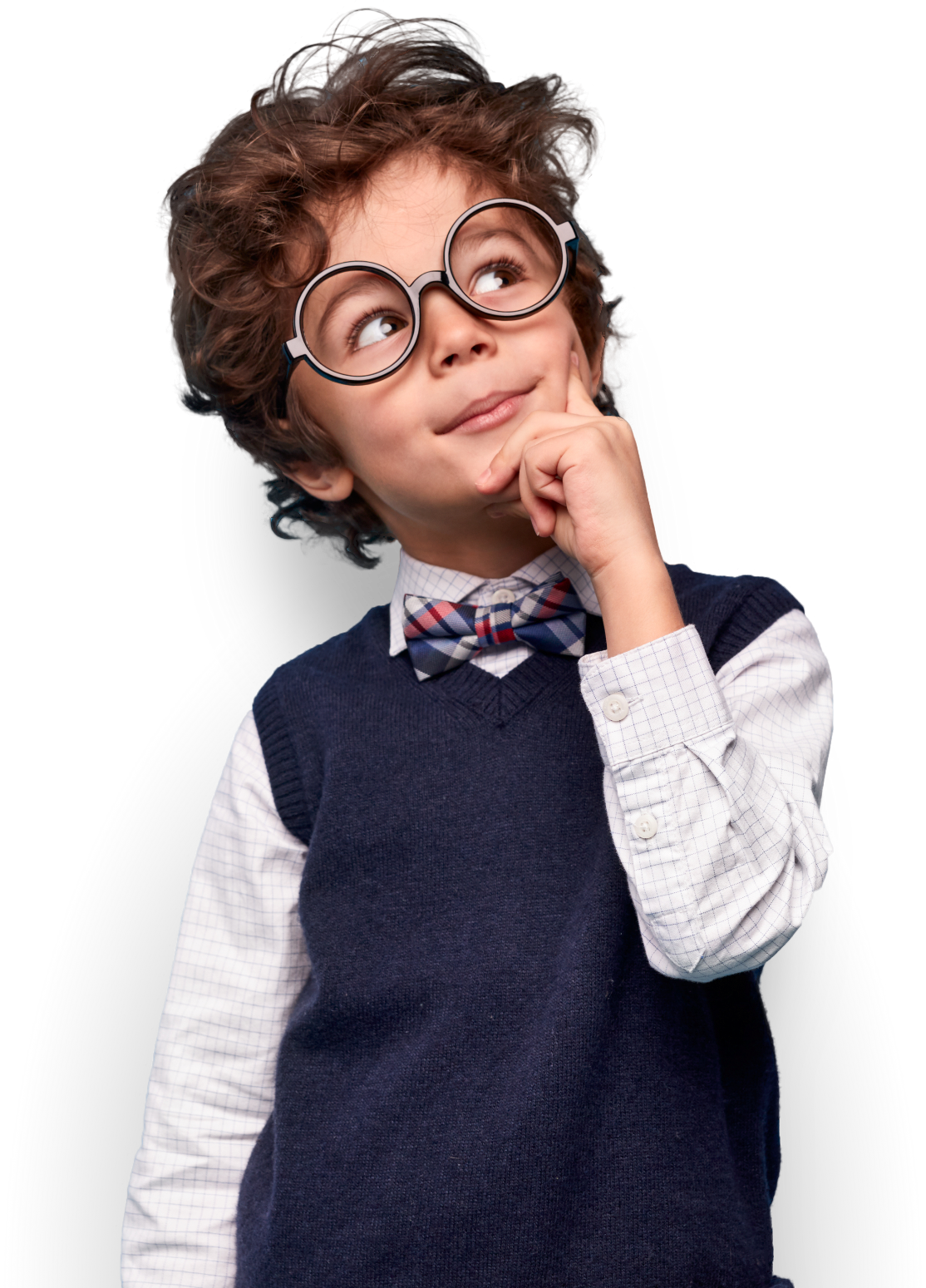 DECREASE IN PRODUCTIVITY
People 50+ have low performance
1
DIFFICULTY TO LEARN NEW SKILLS AND NEW TECHNOLOGIES
People 50+ struggle to learn new skills
2
HIGHER ECONOMIC COST
50+ people have a higher business cost
3
Normally, this is far from being true!*
*Research report: https://www.mercer.com/our-thinking/next-stage-are-you-age-ready.html
New realities mean we need to redesign for the times
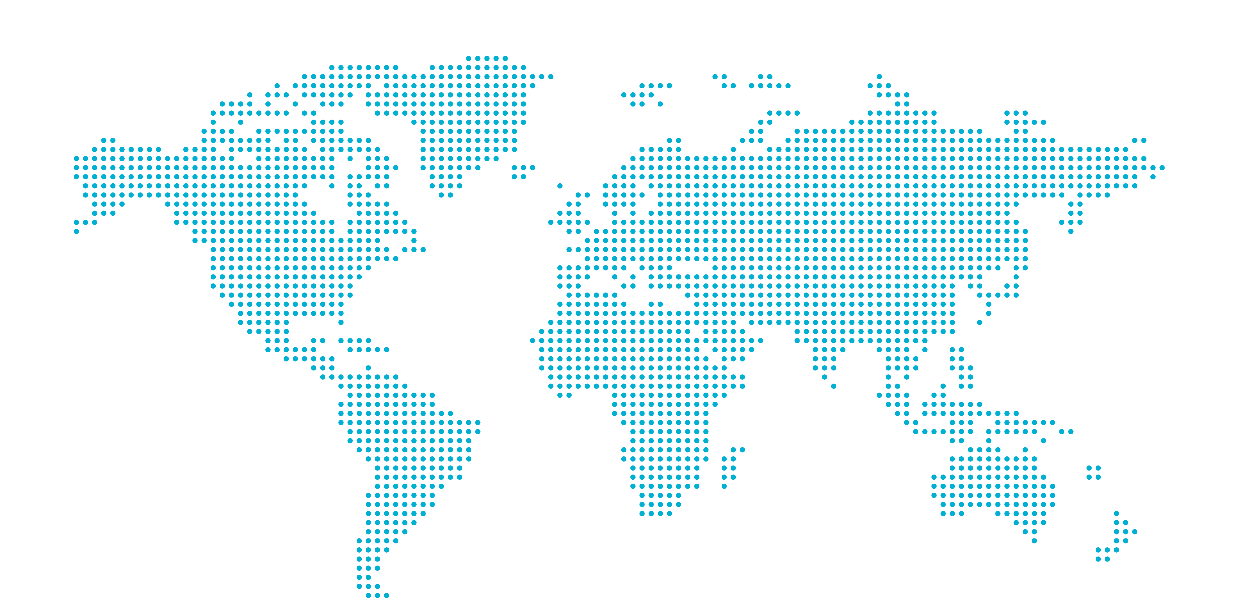 Impact of COVID-19
Financing the +100 year life
“Retiring”retirement
Pandemic has battered investments, jobs, pensions,  health systems, government funds, older age groups and accelerated the move to flexible working.
Increased longevity has created a new stage of life. It will shape new ways to work, earn, live and learn for longer – this next stage needs to be redesigned.
Balancing traditional short-term financial pressures with the need to manage medium-term risks and prepare for long- term financial resilience.
People running out of money 8-20 years before they die**
“Not only are people living longer, but they are physically and cognitively able to work longer”*
Source  Stanford Center for Longevity
** https://www.weforum.org/whitepapers/investing-in-and-for-our-future
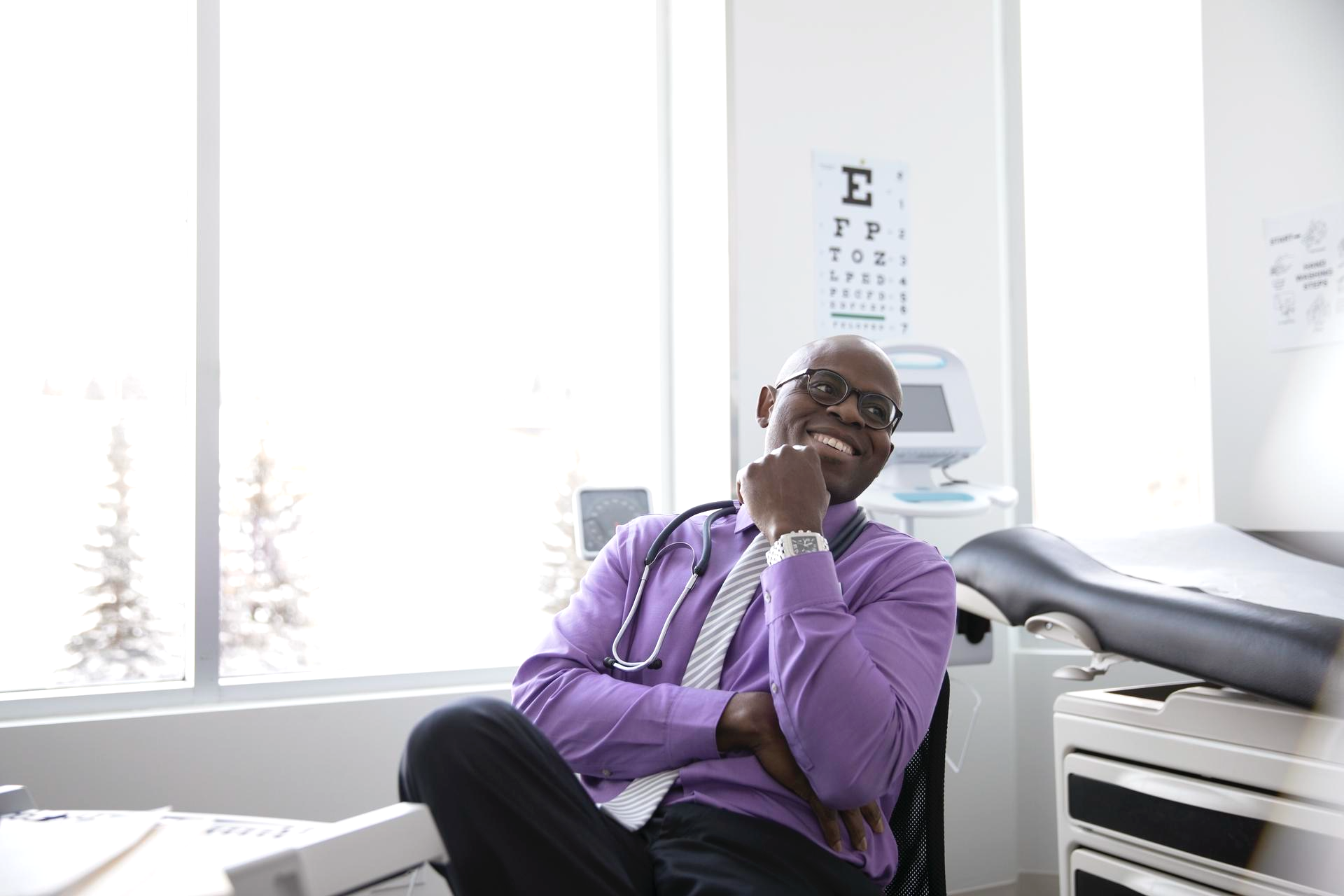 It’s time to redesign later life and retirement.
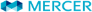 Imagine a new approach to work in later life
Ensuring a positive experience throughout an employee’s late career journey – compare with the current experience
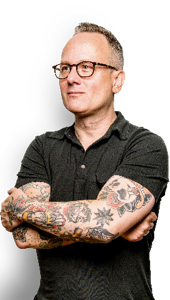 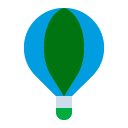 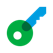 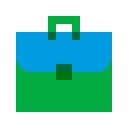 Contacted to discuss career aspirations 
Appreciate the proactivity
Huge range of opportunities available
This company cares
Skills identified as high value
Concerned to ensure my job is safe for now
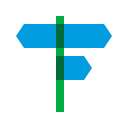 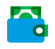 Meeting with financial and pension advisor
I’m keen to understand my full financial situation with different scenarios
Identify a flexible retirement solution
Excited to have an option to work in a different way, be able to have earnings and draw down pension
Chris
Operations Manager
“I’ve got 25 years of service. I’m 62 and am looking for more time to focus on my own future.”
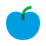 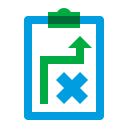 Access to healthy aging program
I can make lifestyle changes that will help me extend my healthy years!
Handover alignment
Working extremely hard to ensure effective knowledge transfer
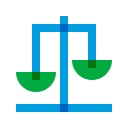 Take up role as a coach and part time 
(project based) senior manager
Thrilled with the flexibility this solution provides
Learning platform
My company provides targeted learning just when I worry about plateauing
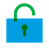 What types of roles are possible?
Flexible working in later life means more than just cutting back on hours
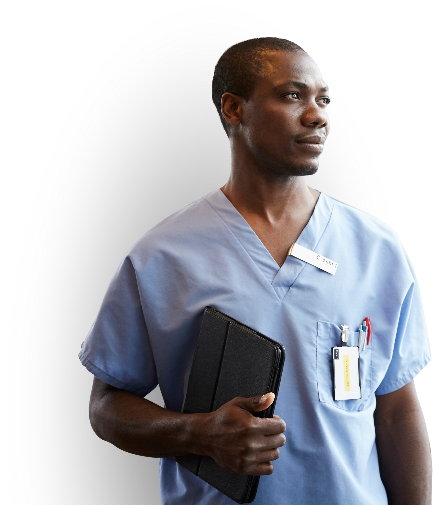 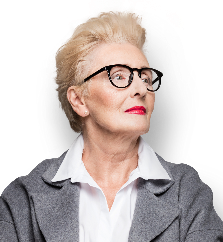 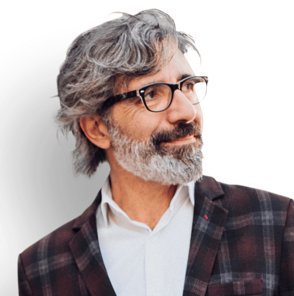 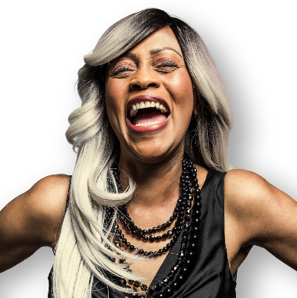 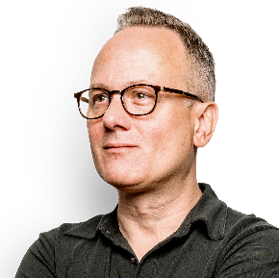 Caregiver
Sandwich generation
Back to school
Studying my 3rd masters
Coach
Operational wizard
Olderpreneur
Got my own start-up
Portfolio
Multi-employers
Robertengineer
“I’ve got a core job with my long-standing employer and I’m consulting for two other employers.”
Chrissenior manager operations
“I now work 30 hours a week coaching the new shop floor recruits – after my long service I just know how to get things done here!”
Bethaccountant
“I work 60 hours per week but 30 of those are on my new start-up business. Everyone needs accounting tech support these days and I’m well-placed to help.”
Josephnurse manager“I share the caregiver responsibilities for my grand-kids and my elderly parents. I love it, but I can’t do full-time work hours on top.”
Viviendesigner
“I work on demand on projects that fit my interests across multiple employers. I’m my own boss so I can fit in my studyholic behavior!”
The ten-factor design framework
Technology, administration and management
Formal versusinformal
Eligibility, scope and duration
Performance and success measures, including cost outcomes
Knowledge transfer process
Flexible work in later life: Program considerations
Employer value proposition
Impact on employment contract and job content
Workforce and skill needs for the future
Fairness and equity across population
Reward, pensions and benefitsimplications
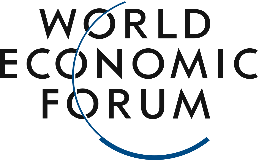 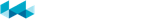 The Evolution of Skills Frameworks
Evolution of skills = not a one trick pony
How do I identify the skills I need for the future?
How can I build a more agile organisation?
What is my current bench strength and where are my skills gaps?
How can I restructure work around skills?
Where can we quickly redeploy obsolescent skills?
How do I restructure jobs around automation and refocus work?
How can I keep prized skills in my business?
How do I respond to changes in the value of skills?
Where should I prioritise my L&D spend to build capability in core areas? 
How can I facilitate flexible careers across my organisation?
How much more do I need to pay for my critical skills?
Enterprise wide strategic workforce planning
The supporting HRprogramme interventions
Through to
Informing:
[Speaker Notes: Armin]
Evolving your propositionHow is work currently defined in your organisation?
Talent marketplace / exchange
Increasingly focus on personalisation
Career proposition flexibility
Career experience
Cross functional career pathing
Limited lateral moves
Transforming the career experience
Skills framework
Skills linked to role
Certification / skills aligned to JD
Skills clusters
The shape of work
Jobs(task focus)
Emphasis: shift to moreflexible definitions of work
Roles(accountability focus)
Roles(skills aligned)
Grading
Assignment
Broad bands
Career levels
Flat structure
Leading
Future focused
Traditional
Evolving
[Speaker Notes: Armin]
POLL QUESTION
2021 Investment in people focus areas
Given the events of 2020, where has your organization invested (in people) in 2021? (Select your top three responses)
Source: Mercer’s Global Talent Trends Survey, 2020
2021 Investment in people focus areas
Given the events of 2020, where has your organization invested (in people) in 2021? (Select your top three responses)
Source: Mercer’s Global Talent Trends Survey, 2020
POLL QUESTION
Plans to reskill
What are you doing/plan to do to accelerate skill development? (Select all that apply)
Source: Mercer’s Global Talent Trends Survey, 2020
Plans to reskill
What are you doing/plan to do to accelerate skill development? (Select all that apply)
Source: Mercer’s Global Talent Trends Survey, 2020
J&J Case Study
Our approach
Internal data analysis
Internal surveys
& interviews
External knowledgedesk research
31
Data Analysis StageOverall trends in empathy interview data
33%
Need better balance and ‘Relief’ from work
Want less or flexible hours and working from home
33%
Continue as is. Good as is... As long as they are healthy & enjoy working
33%
Want to ‘Develop’
Have career ambitions (content wise, relocation options etc)
RELIEVE
AS    IS
DEVELOP
FLEXIBILITY AND LESS HOURS
Meaningful work & having impact
frustrated
Reward & recognition
32
5 key data that show our burning platform
CHANGING ENVIRONMENT
CHANGING LABOR MARKET
CHANGING SKILLS
8.8%
50%
Labor market demand for skills is changing much faster than education patterns, leading to skill mismatches and labor market imbalances.
High innovation rate in EUEnhances need for skilled employees that evolve with evolving technology
Increase of job openings
The number of job openings has increased by more than 50% in the last 5 years
CHANGING REGULATIONS
CHANGING DEMOGRAPHICS
1/3
69
Expected retirement age of EMEA employees up to 67 - 69
will be 50+ by 2030 J&J EMEA workforce
33
[Speaker Notes: Innovation rate surpassed the United States for the first time and has a considerable lead over Brazil, India, Russia, and South Africa.]
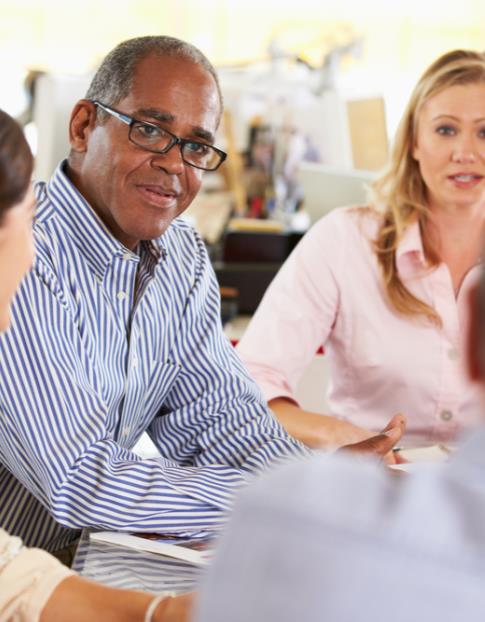 Assessing the value of age and experience on productivity
Stereotypes on our 50+ population
Less motivated
Less cognitive capabilities
Less physical capabilities  
Generally less willing to participate in training and career development  
More resistant and less willing to change 
Less trusting  
Less healthy 
More vulnerable to work-family imbalance
34
[Speaker Notes: There are several stereotypes about older workers. The 6 moste common negative stereotypes are .. . 
But are they true? Or does it depend on the work that these employees do? And most important, do these stereotypes exist in our culture? That’s what we need to know and explore. And if al these stereotypes exists, are they true? Most research contradicts this.]
Design Thinking SessionGroup priority idea to pilot ‘Develop’ segment
Storyboard: Extend ‘Action Learning’ Programme (usually confined to Millennial cohorts) to 55+ cohorts. Groups will solve real JnJ world challenges to improve business performance and develop selves
Step 1
Step 3
Step 4
Step 2
35
[Speaker Notes: Action learning program for shift and non-shift workers

Framework
J&J real world business problem or set as challenge
20 seats available
Employees have to nominate themselves (what are the key requirements / motivation?) To get to know the 50+ employees who want to develop

Approach
Step 1 (top left and top right)
Start of the program with the 20 nominated people – each linked to a coach or mentor – 
They go outside to learn and experience new things
They bring in new perspectives and they bring a solution forward to the real-life J&J problem / challenge
 
Step 2 (bottom left)
There should be a win for the company – either in $ or engagement
 
Step 3 (bottom right) 
Outcome for the participants: 
They built a new community
They should inspire others to be engaged into work 
They might get a financial reward linked to the outcome of the challenge]
SHARE-program
Pool of talent
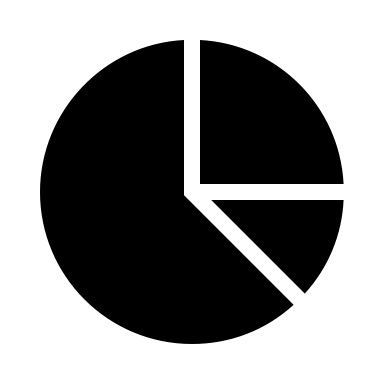 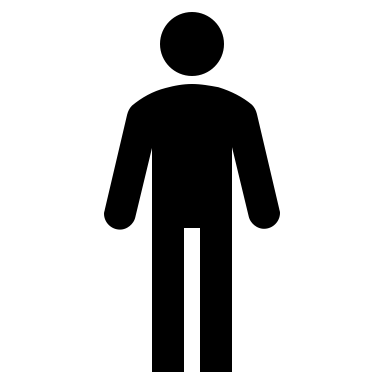 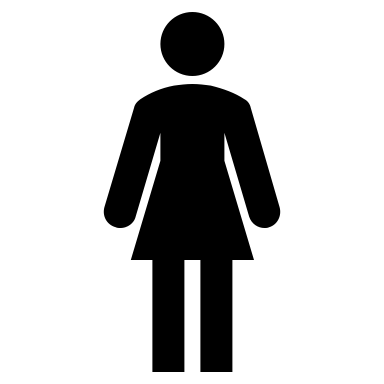 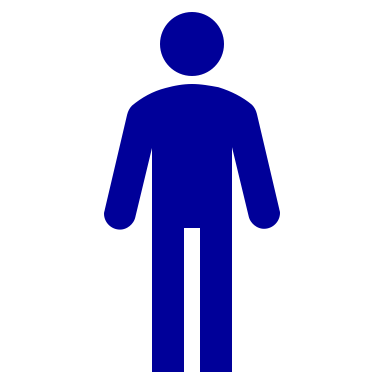 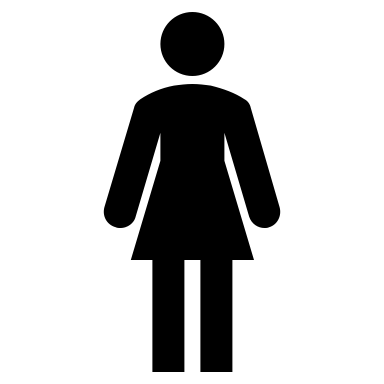 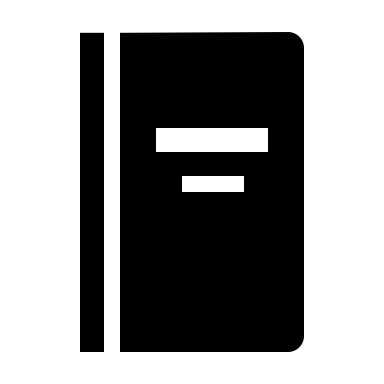 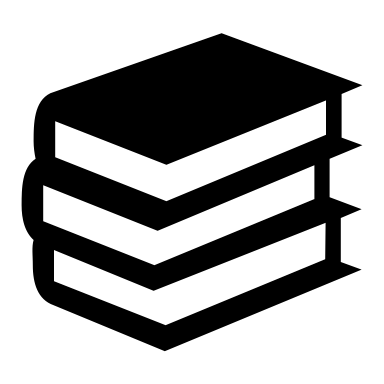 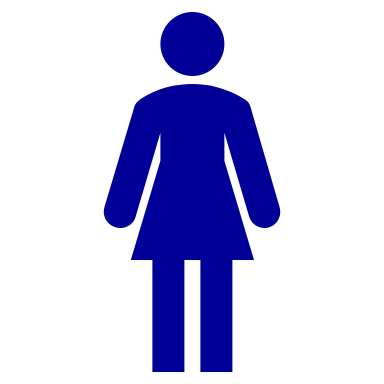 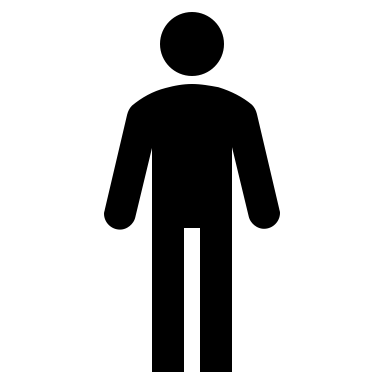 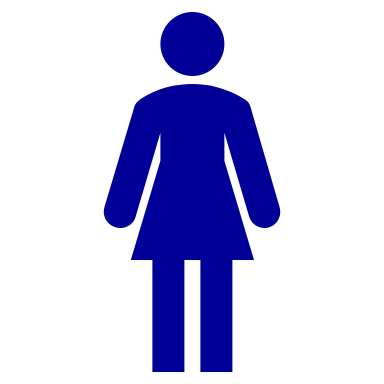 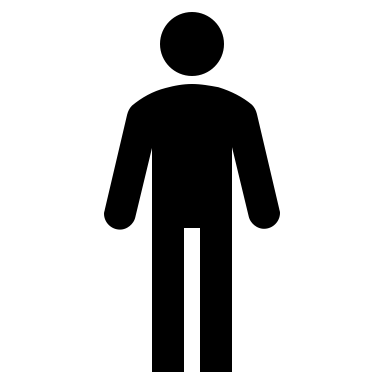 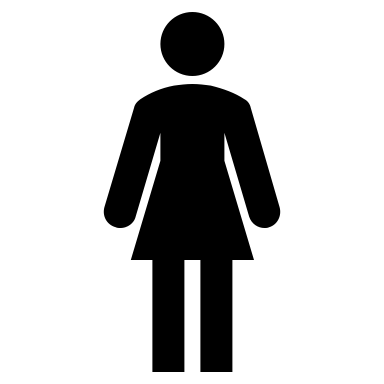 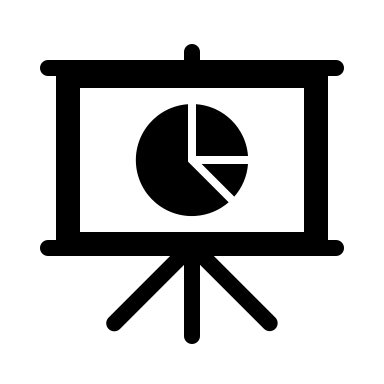 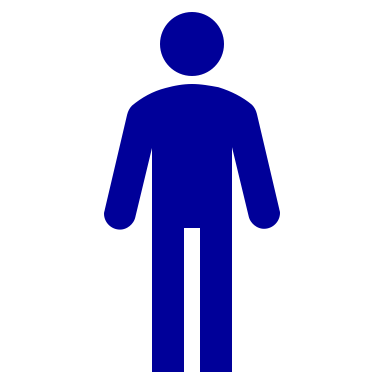 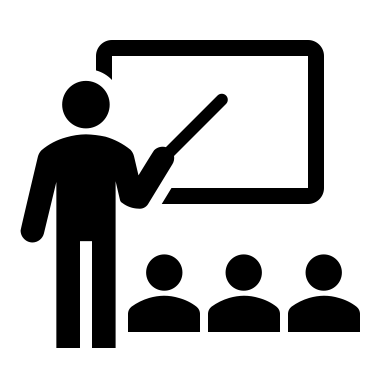 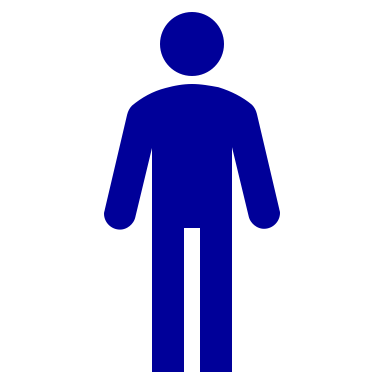 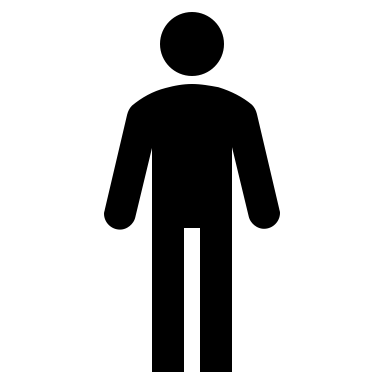 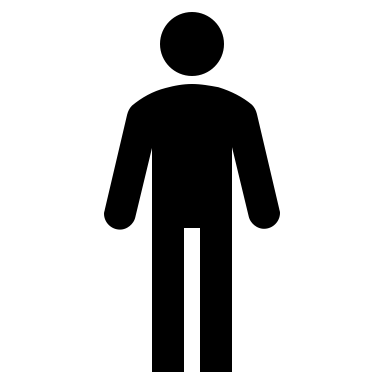 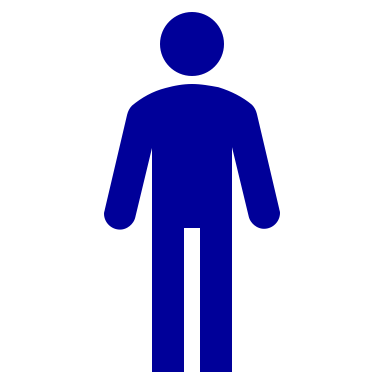 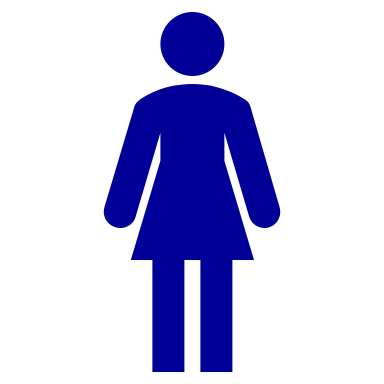 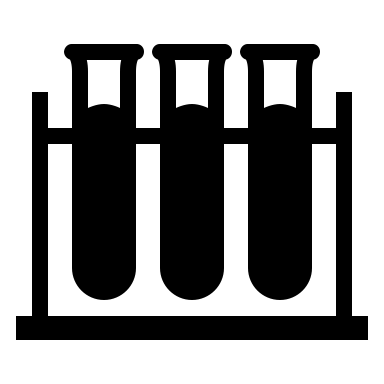 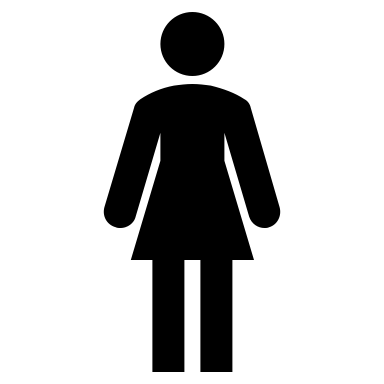 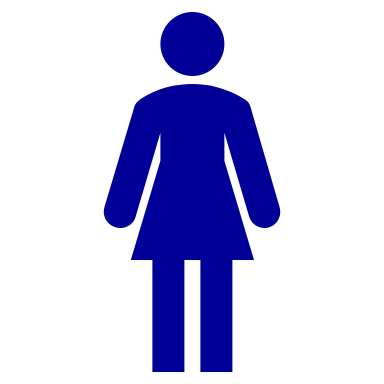 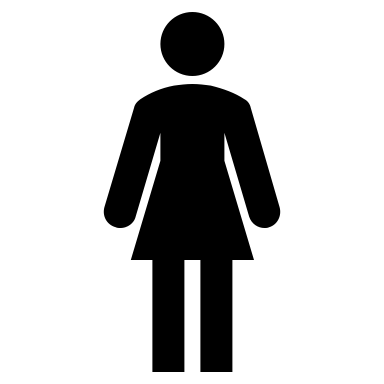 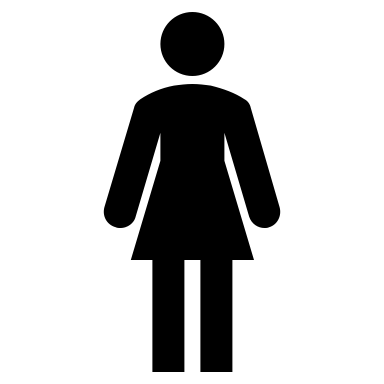 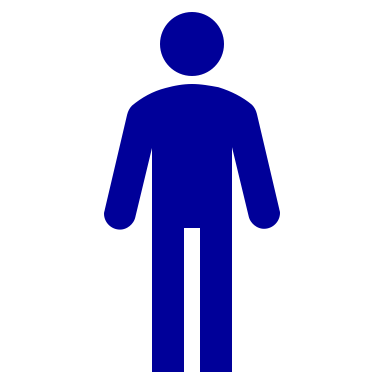 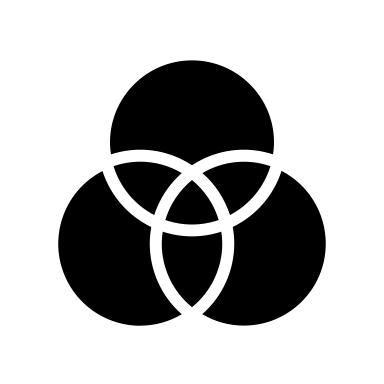 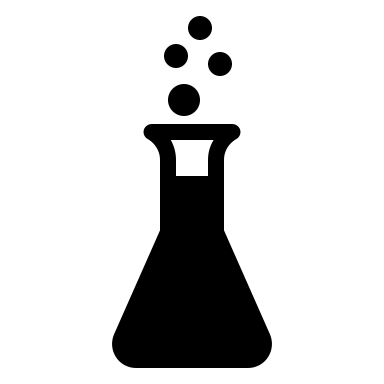 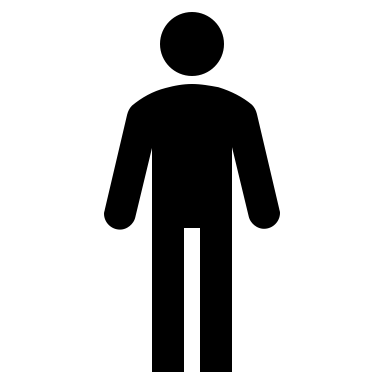 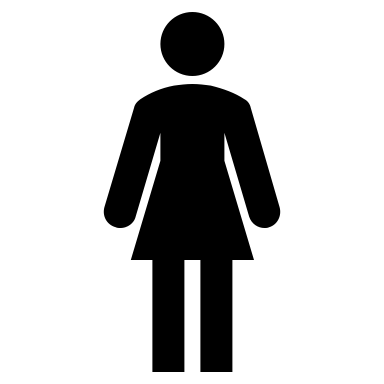 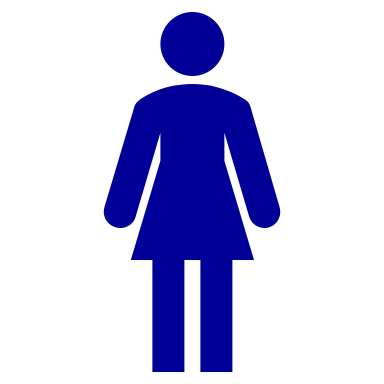 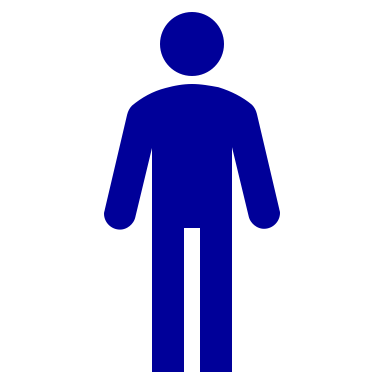 Experienced Talent Pool
J&J WORKFORCE
SPECIALIZED PROJECTS
EXPERIENCED TALENT POOL
36
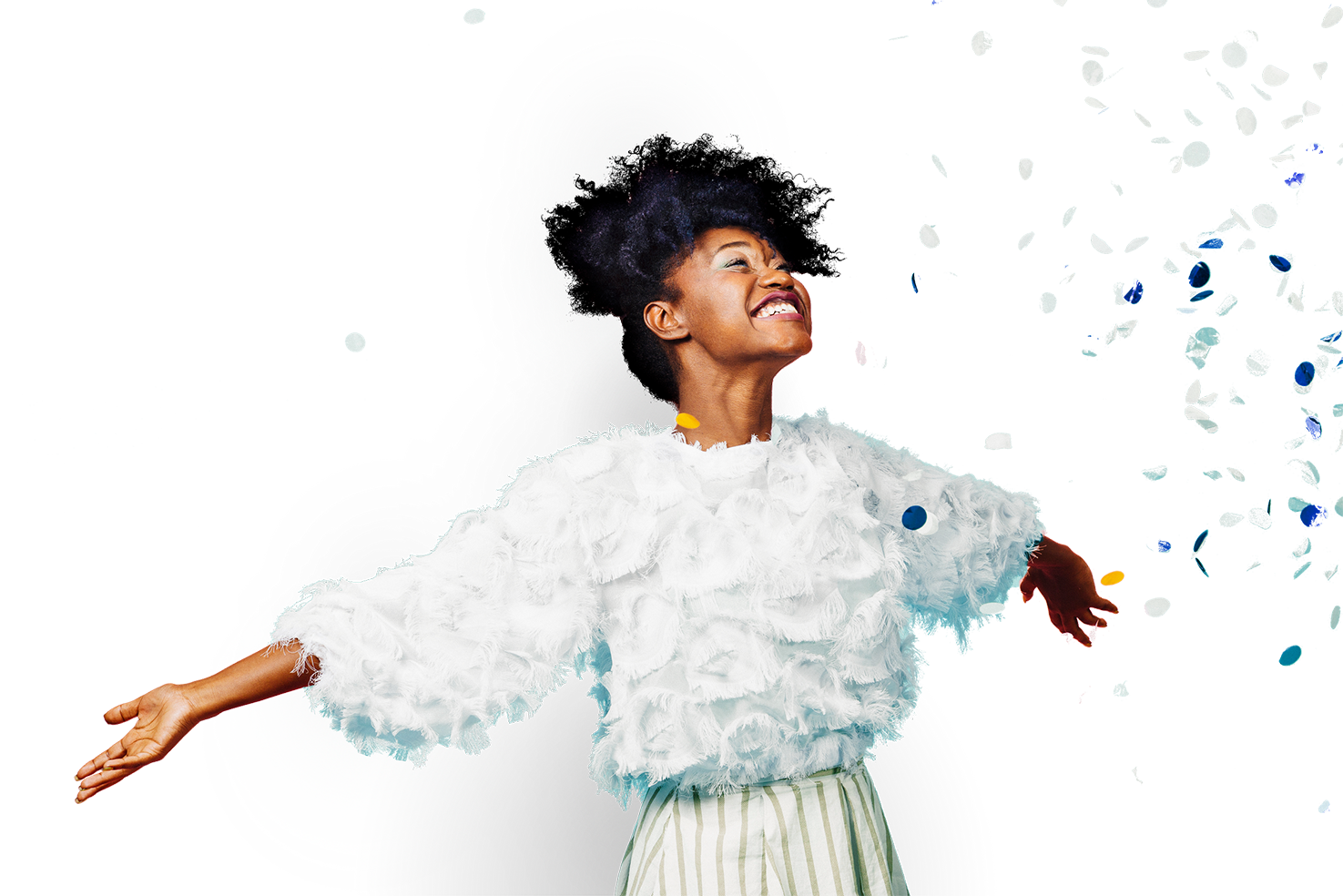 `
Q&A
FileNameGoesHere > Insert > Header and Footer > to change
Redesigning retirement diagnostic survey
And finally – take the test!
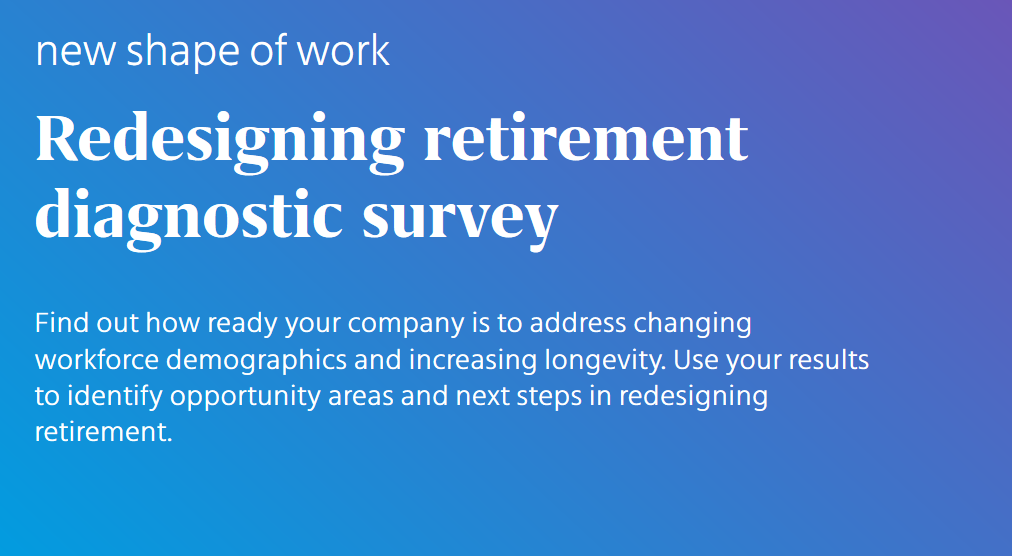 Mercer Flexibility Quotient
ALDI AIS Proposal
Afternoon Session: Redesigning retirement diagnostic survey results
Redesigning retirementOnline diagnostic
This online diagnostic is a brief survey designed to assess the maturity of your company's approach to redesigning retirement, in order to identify opportunity areas and next steps.
A personalised report is generated based on your scores.

Four key areas are examined:
Supported Flexibility
We provide specific support and guidance for career and skill development for employees in later life.
We offer a structured flexible work and retirement program allowing colleagues to continue to work, earn and save past pension age.
24%
23%
We would like to have higher certainty over the timing of retirement to enable forward looking succession planning.
We need to maintain links to retired alumni as they could be a valuable source of experienced flexible resource.
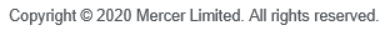 Organisation Profile
We measure and understand the relative contribution of experienced workers, and construct multigenerational teams to harness this.
We understand the age profile of our organization including the impact of the aging workforce on critical jobs.
We have audited our own policies and practices (including pay and performance), to check all areas for fairness and potential age discrimination.
We need to keep experienced workers in the business for longer, especially in certain jobs where their skills are essential.
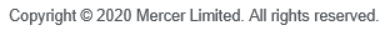 Financial Resilience
Our employees are well prepared and have the tools to understand if they are ready to meet short, medium and long-term financial shocks.
We actively ensure that our employees understand the financial implications of retirement, and have the tools & knowledge to plan the right timing of it.
Q. Our pension programs are very flexible and enable employees to draw pension and continue working.
Q. Our pension and savings programs produce good replacement ratios of income compared to salary when people retire, which will last long into later life.
50%
Strongly Disagree or Disagree
31%
Strongly Agree or Agree
24%
Neutral
38%
Disagree or Strongly Disagree
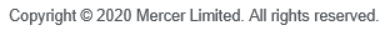 Employee Wellbeing
We have reviewed our employee benefit insurances to check any upper age limit restrictions and age-related condition exclusions.
We provide leave and support for all workers who have caregiving responsibilities.
We have concerns about the rising costs of healthcare and other insurances for an aging workforce.
We have concerns about how to bring older workers back to the workplace, given they are a higher risk group for COVID-19.
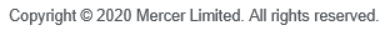 Conclusions
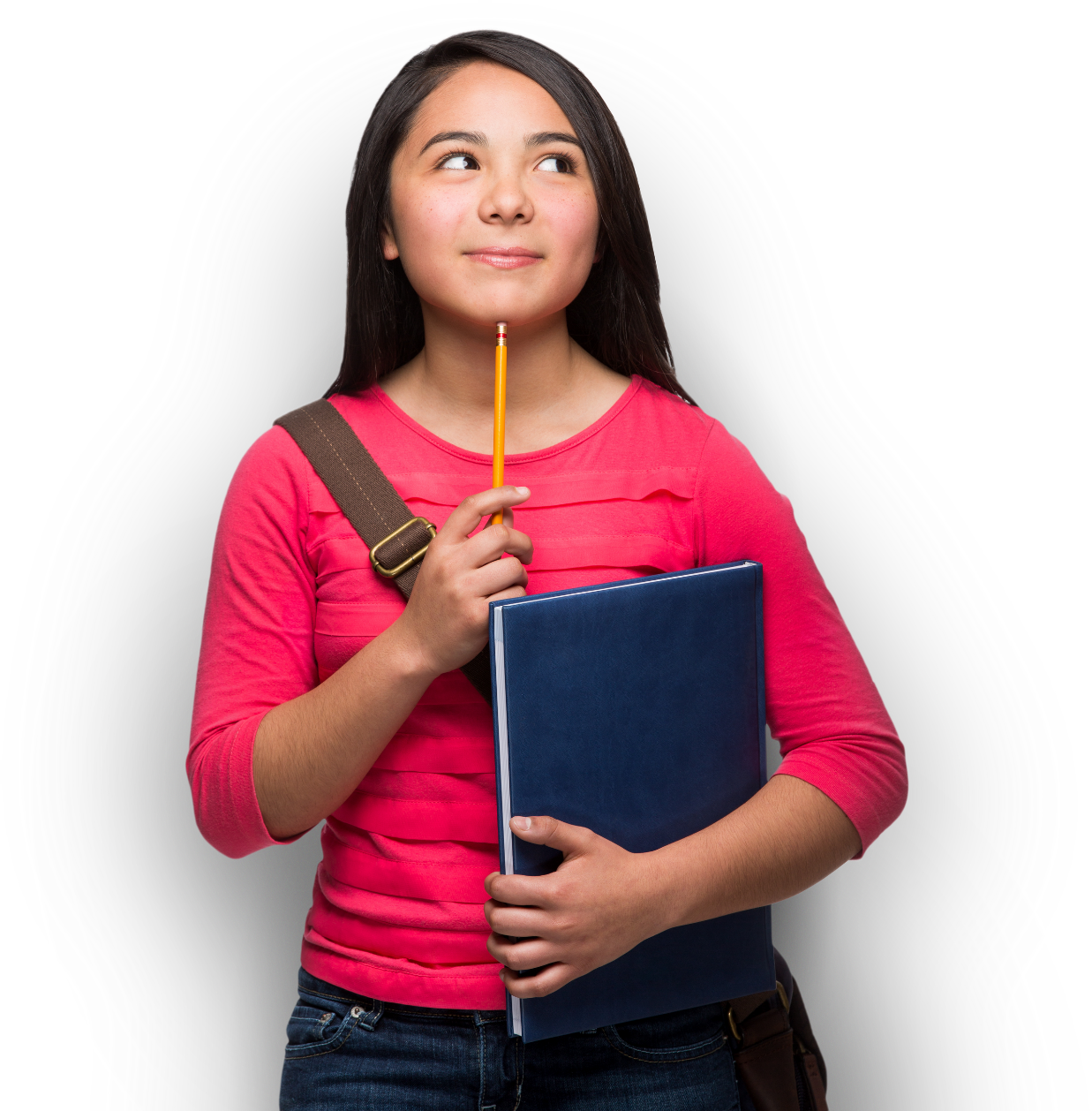 Supported Flexibility
Organisational Profile
The majority of participants found that employees are not supported in terms of both career development as well as offering a structured and flexible pension program

64% of participants would like to have more certainty over the timing of retirement in order to succession plan.

Over half of responses agreed that retired alumni are valuable source of experienced flexible resource.
Most organisations understand the impact of their age profile on critical jobs, however 50% of organisations do not audit their policies to check for fairness or age discrimination

Over half of organisations do not measure or understand the relative contribution of experienced workers or construct multigenerational teams.

Half of organisations agreed that keeping experienced employees in the workforce is essential.
Financial Resilience
Employee Wellbeing
Over half organisations agreed that they have concerns surrounding the healthcare costs of an ageing workforce

There are mixed responses in terms of caregiving, with an even split between whether organisations provide support for employees with caregiving responsibilities

Some organisations  (40%) are concerned about the Covid-19 associated health risks associated with older workers

Only around one third have checked risk insurances for coverage of late retirements / exclusions for age, which could leave others expose as the workforce ages
38% of organisations agreed that employees are prepared to plan the timing of retirement however the majority of respondents disagreed that this was the case

In addition, most participants disagreed that employees have the financial tools to understand if they are able to meet financial shocks, short, medium and long term. 

50% of organisations state their pension programs are not flexible, and do not allow employees to draw from them whilst continuing work
38% believe their pension plans will not provide a good replacement ratio for life
WEF Mercer Global Research 2020 *calls to action for four stakeholder groups
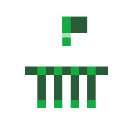 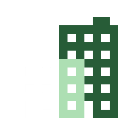 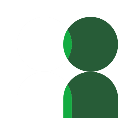 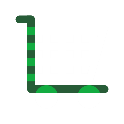 Governments and policymakers
Redesign what we know by raising levels of awareness regarding financial and health implications of longevity.
Redesign preventive health interventions.
Redesign support for the self-employed population.
Ensure flexibility of work and pensions regulatory environments to enable later -life working.
Employers
Design new ways to work and earn.
Redesign how we learn, and invest in new skills.
Redesign career coaching and transitions.
Redesign flexible working options.
Implement mid life check-ups like the persona exercise.
Redesign retirement and offer phased retirement programs.
Redesign the employee benefits package to appeal to multiple generations and worker types.
Providers of goods and services
Redesign financial tools to manage forward planning, budgets and spending.
Redesign innovative health and well -being advice and diagnostics.
Redesign creative age appropriate investment and insurance products.
Develop cognitive and brain health diagnostics and support.
Redesign wit h age in mind - don't forget: No one self-identifies as old!
Individuals
Unlock creative additional income sources.
Redesign how we live, and plan as a family unit.
Develop a personalized long-term life plan based on your own persona exercise.
Manage forward planning budgets and spending.
Maximize work- related protection benefits.
Invest in your own skills and learning.
Take time and have the flexibility to do the things you enjoy.
* https://www.mercer.com/our-thinking/design-thinking-redesigning-later-life.html
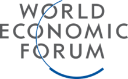 [Speaker Notes: Yvonne]